Summary Question/Statement
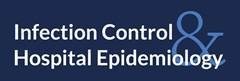 3.5
State outcome comparison
State outcome comparison
State outcome comparison
Visual display of outcome
Visual display of outcome
Visual display of outcome
Data of outcomes (unit)
Data of outcomes (unit)
Data of outcomes (unit)
@ICHEJournal
Citation
Summary Question/Statement
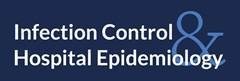 3.5
@ICHEJournal
Citation
Summary Question/Statement
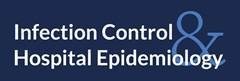 3.5
@ICHEJournal
Citation